Water Issue Prescription
Directions: You are the doctor! Write a prescription to cure one of the Southwest Asian countries’ water “ailments”.
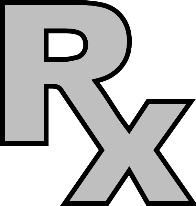 Name: ______________________
MD Signature:___________________________________
Ailment: 






Prescription:
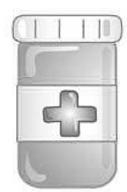